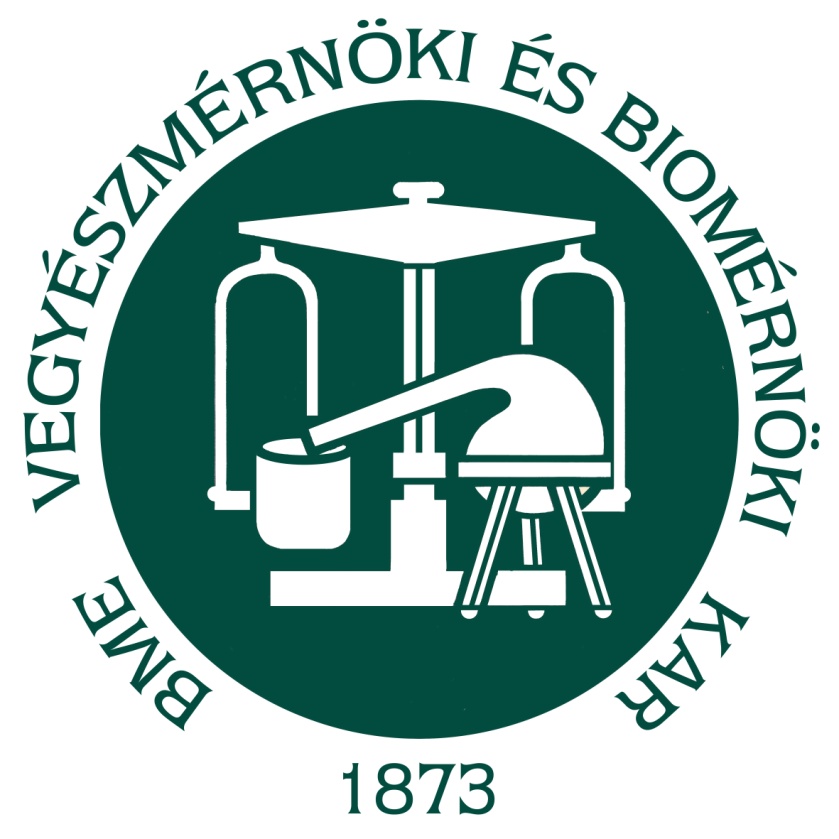 1
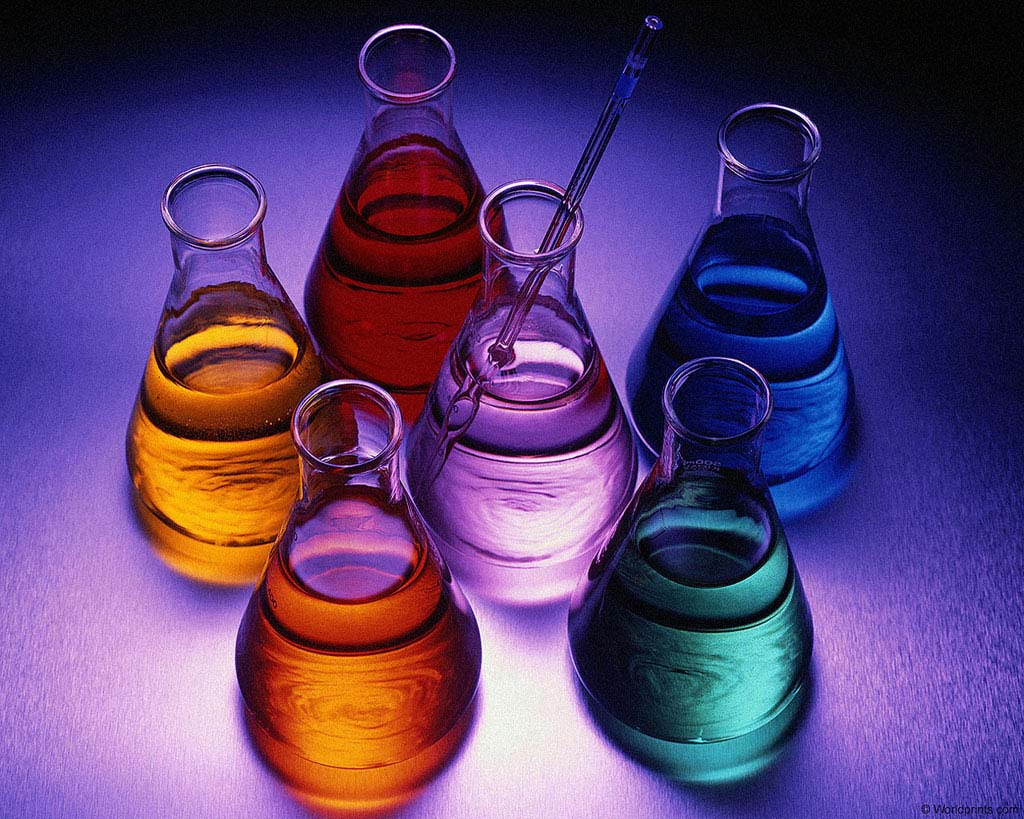 Mit mond ugyanerre a mérnök?
BIOTECHNOLÓGIA - BIOMÉRNÖKSÉG
mérnöki tudományok
vegyészmérnöki
biomérnöki
tudomány
tudományok
biotechno-
lógia
kémia
biológia
biokémia
informatika
Mit csinál egy biomérnök?
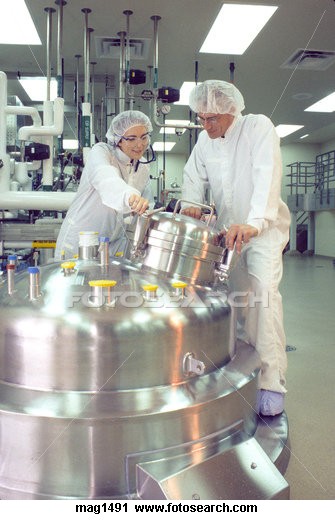 Kutat és fejleszt

Vizsgál és ellenőriz

Termelést irányít

Üzemeltet

Tervez
alkalmazott biotechnológia
egészségvédelmi
környezetvédelmi
élelmiszerminősítő
A biomérnöki szakon ennek megfelelően négy specializáció van:
Mit csinál egy EV specializációs?
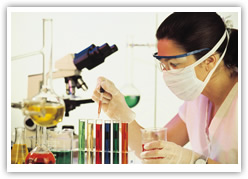 Kutat, fejleszt (biokémiai, orvos-biológiai, farmako-lógiai, diagnosztikai terü-leten)
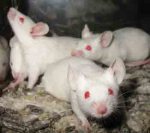 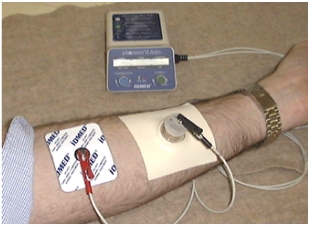 6
Mit csinál egy EV specializációs?
Vizsgál és ellenőriz, analizál (klinikai laborok, higiénia, GMP ellenőrzés)
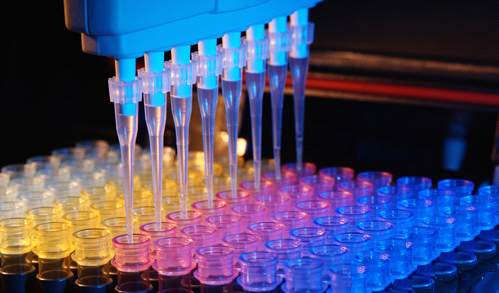 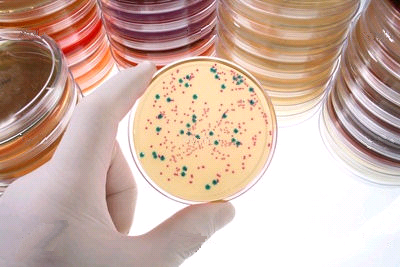 7
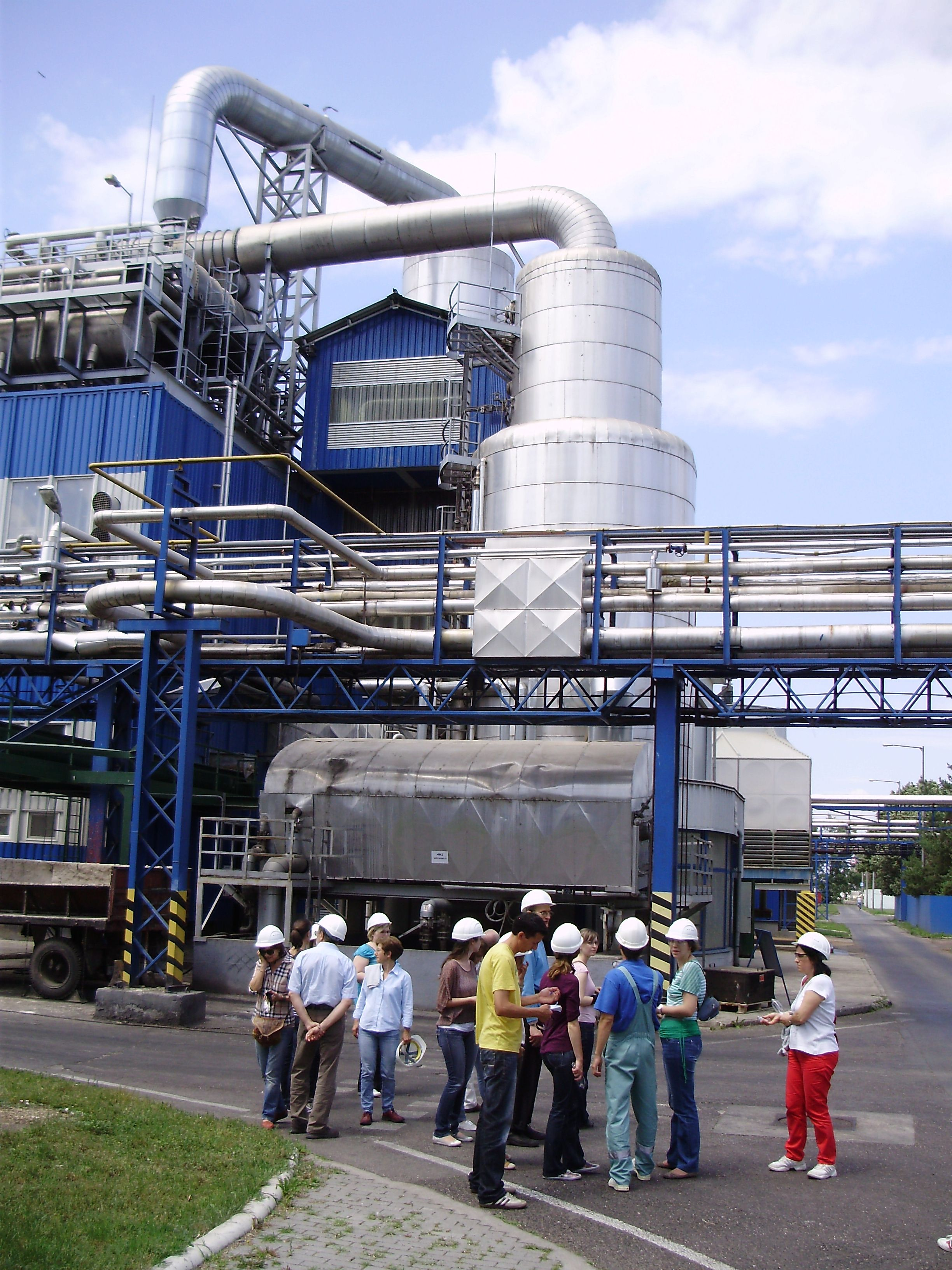 Ipar? Van biológiai ipar?Nagyban?
Igen, van!
Mit csinál egy alkalmazott biotechnológus?
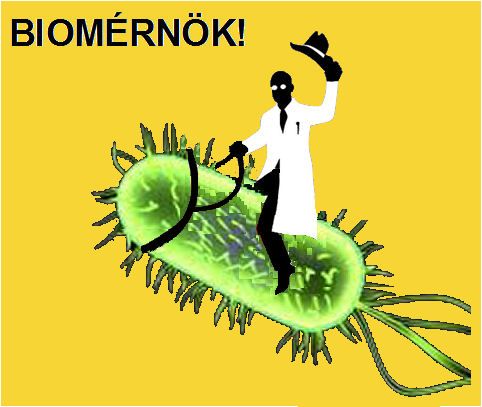 A legtöbbet hozza ki a mikrobákból,
Eljárásokat fejleszt, op-timalizál,
Üzemeket, berendezé-seket telepít,
Termelést irányít
9
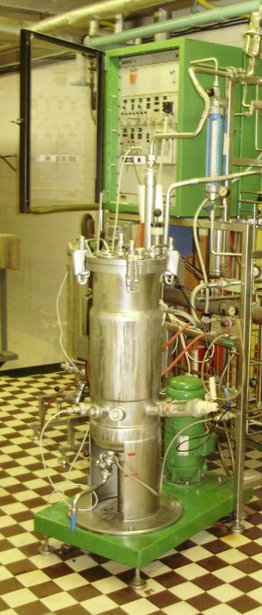 Bioetanol gyártás a Budafoki úton(kumulált labor 2011)
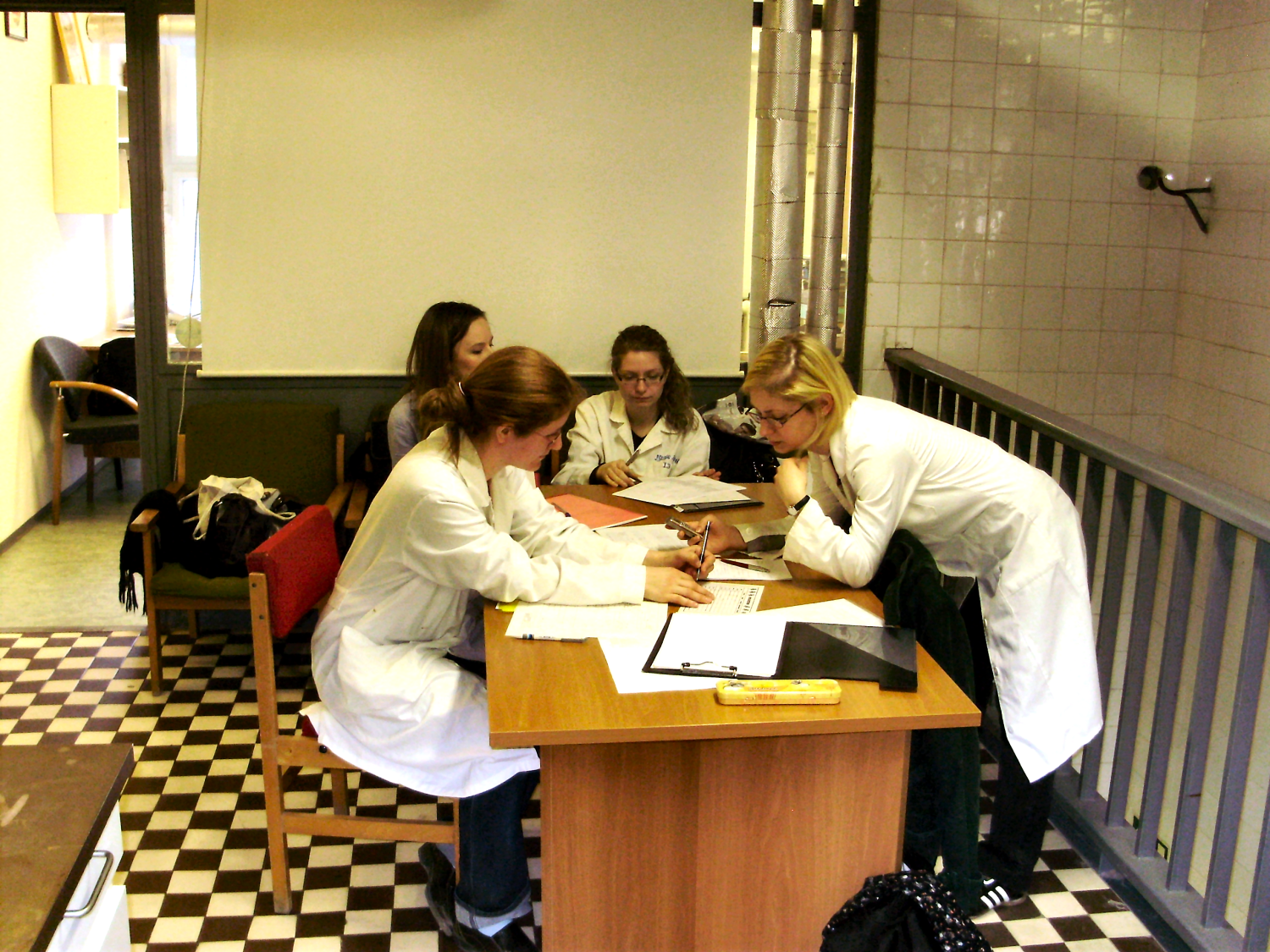 Ki mikor ér rá?
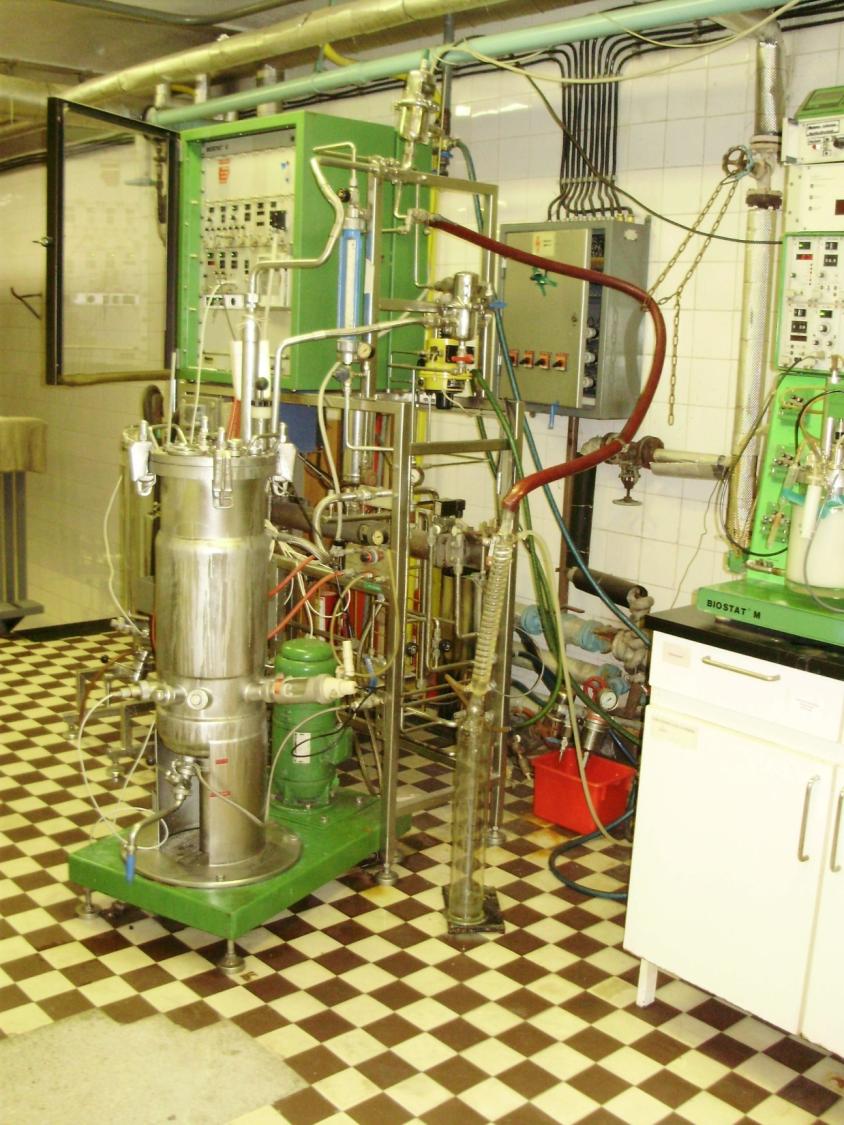 Íme a ketyere.
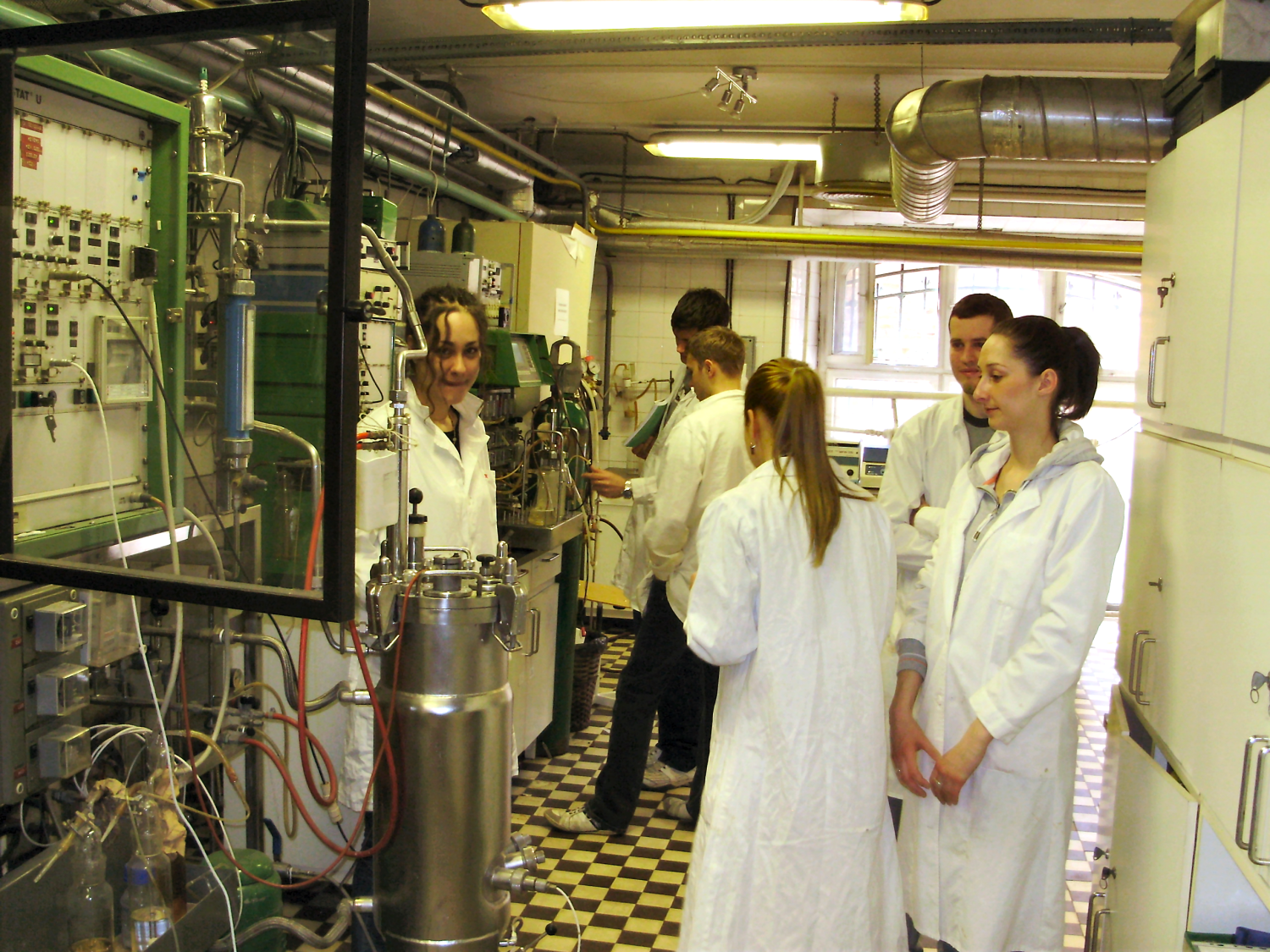 Ismerkedés
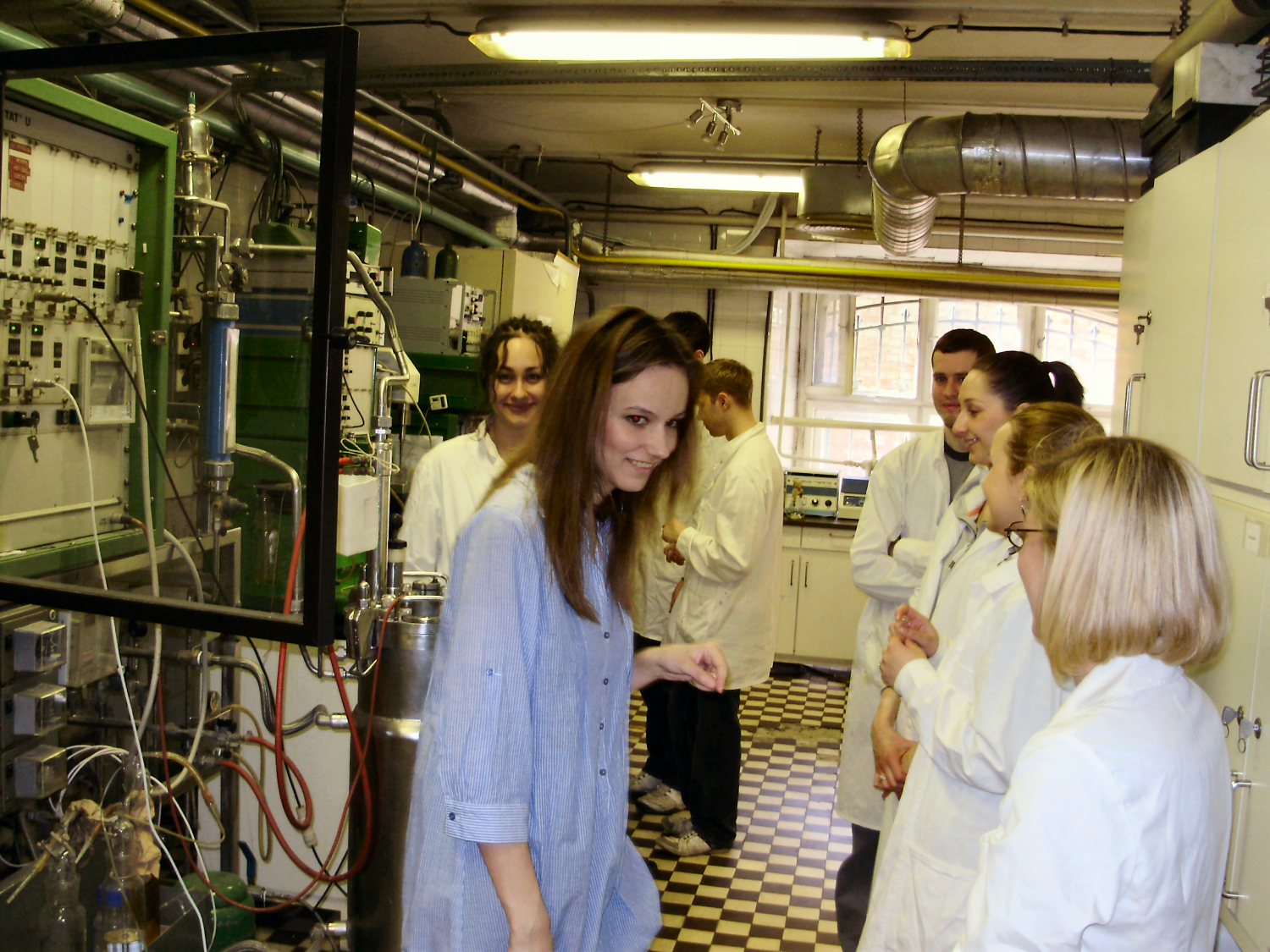 Én rá sem bírok nézni!
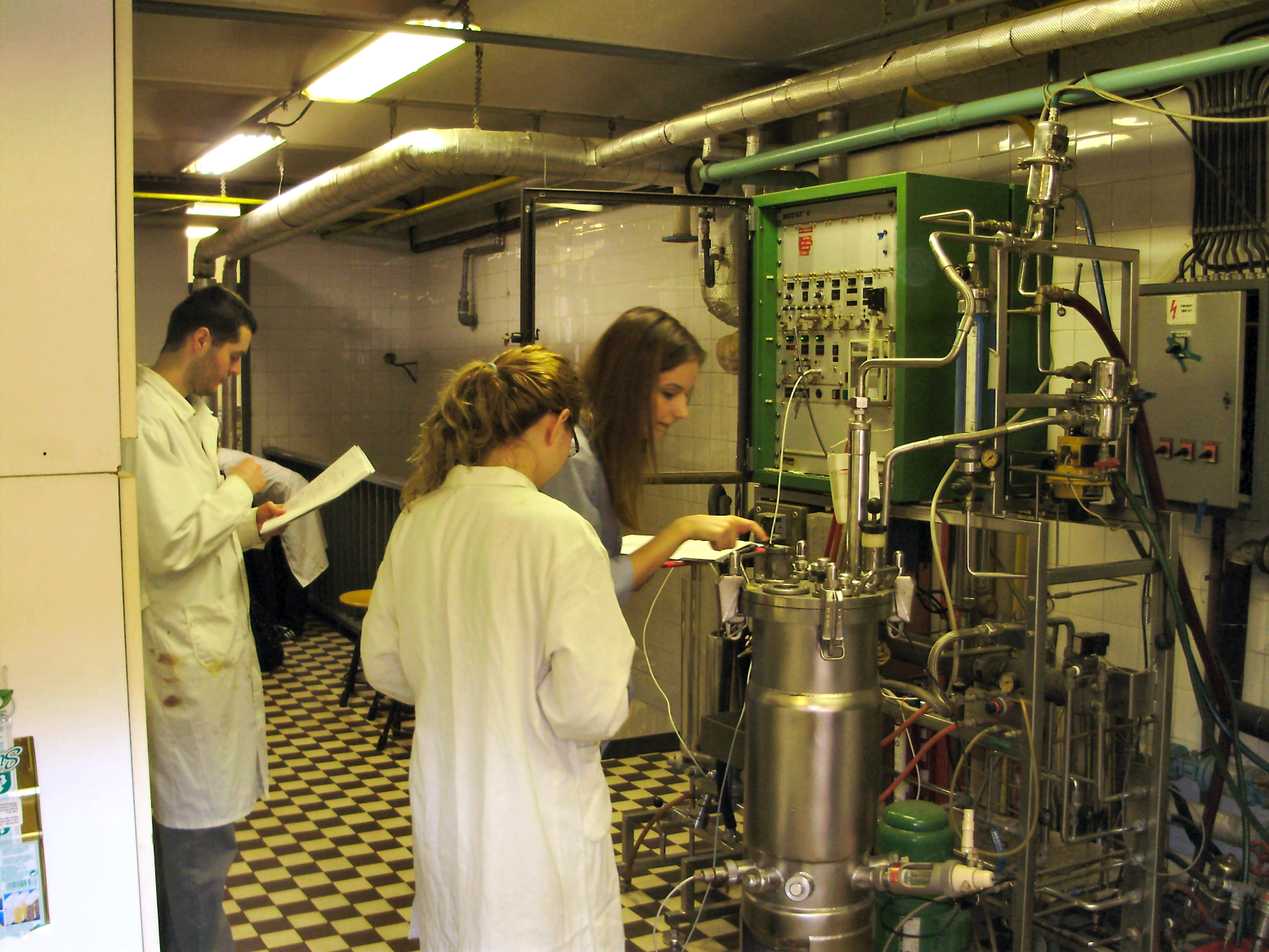 Mi történik, ha megnyomom ezt a gombot?
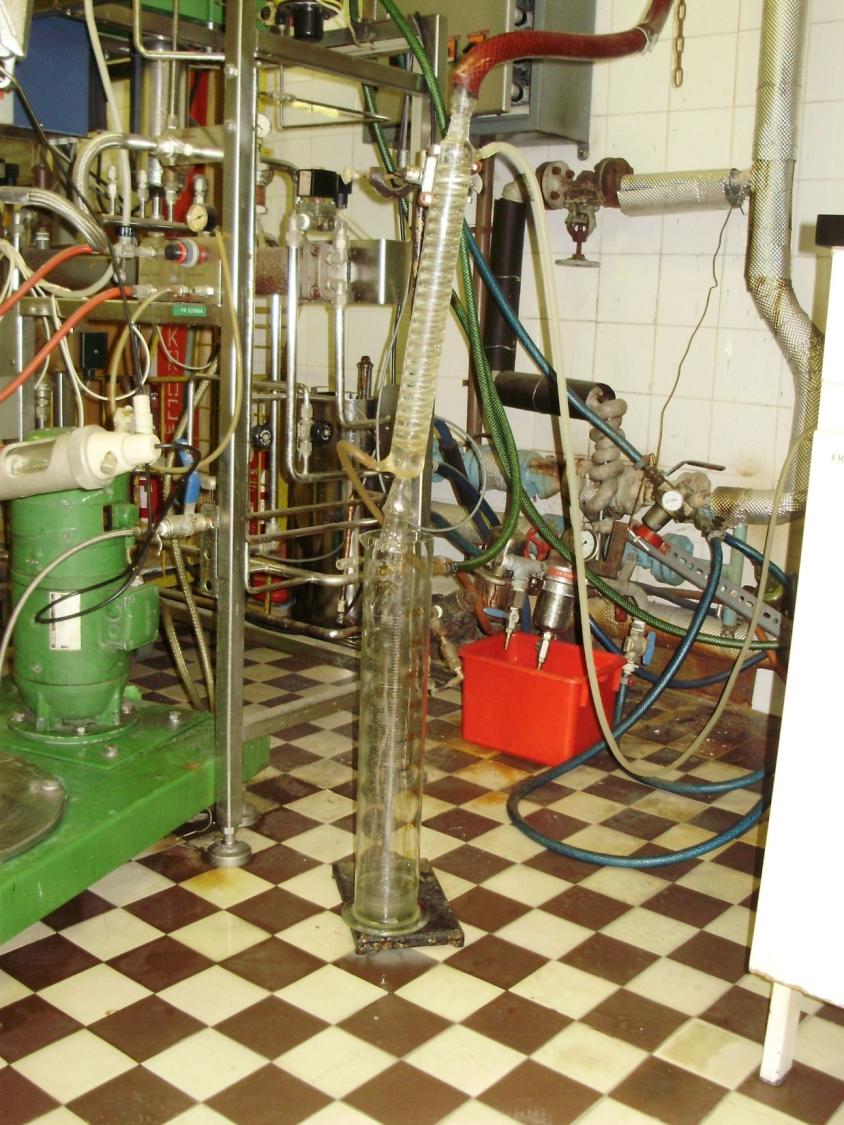 Csak a fináncok meg ne tudják!
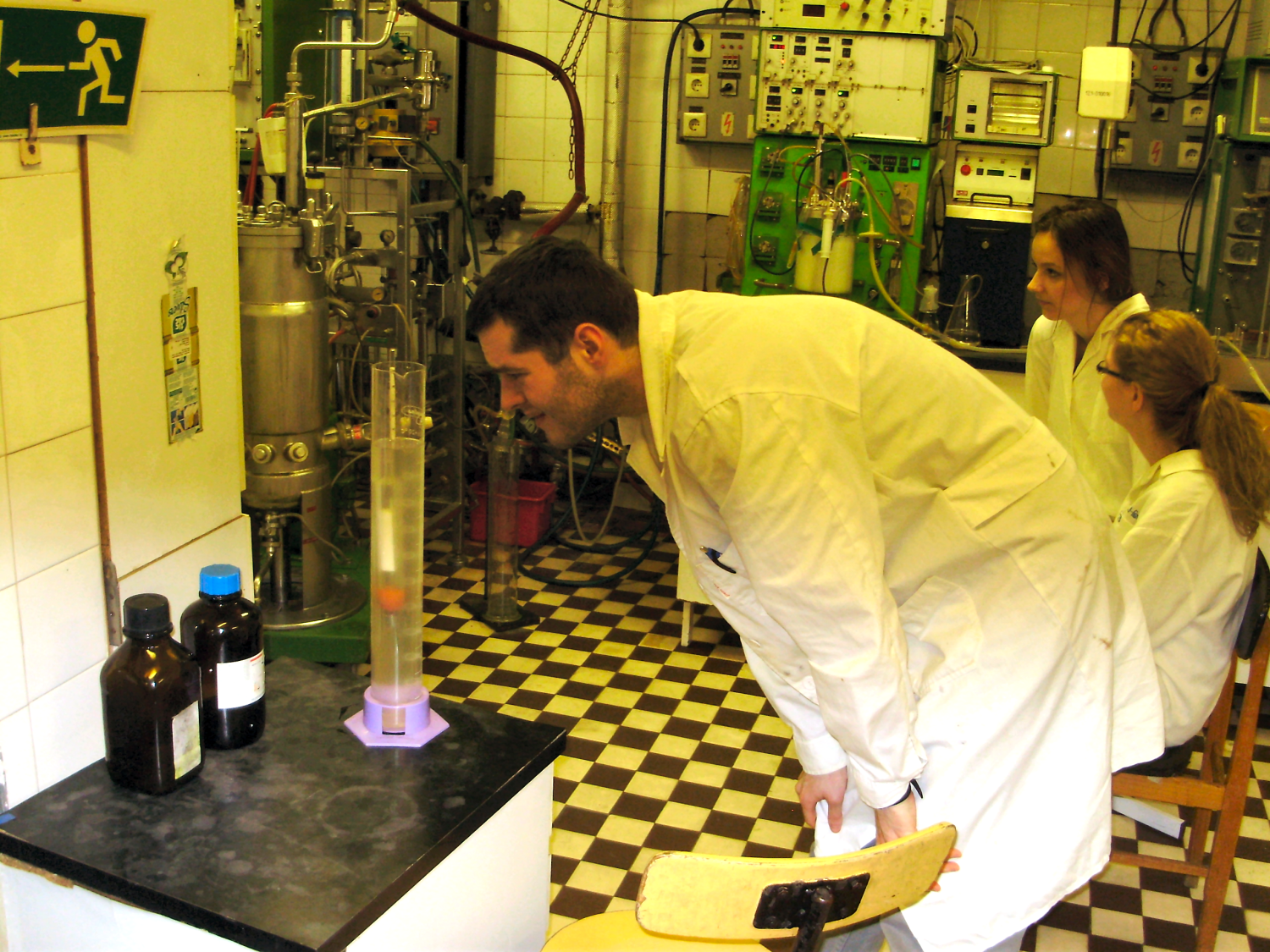 Hány fokos lehet ez húsz fokon?
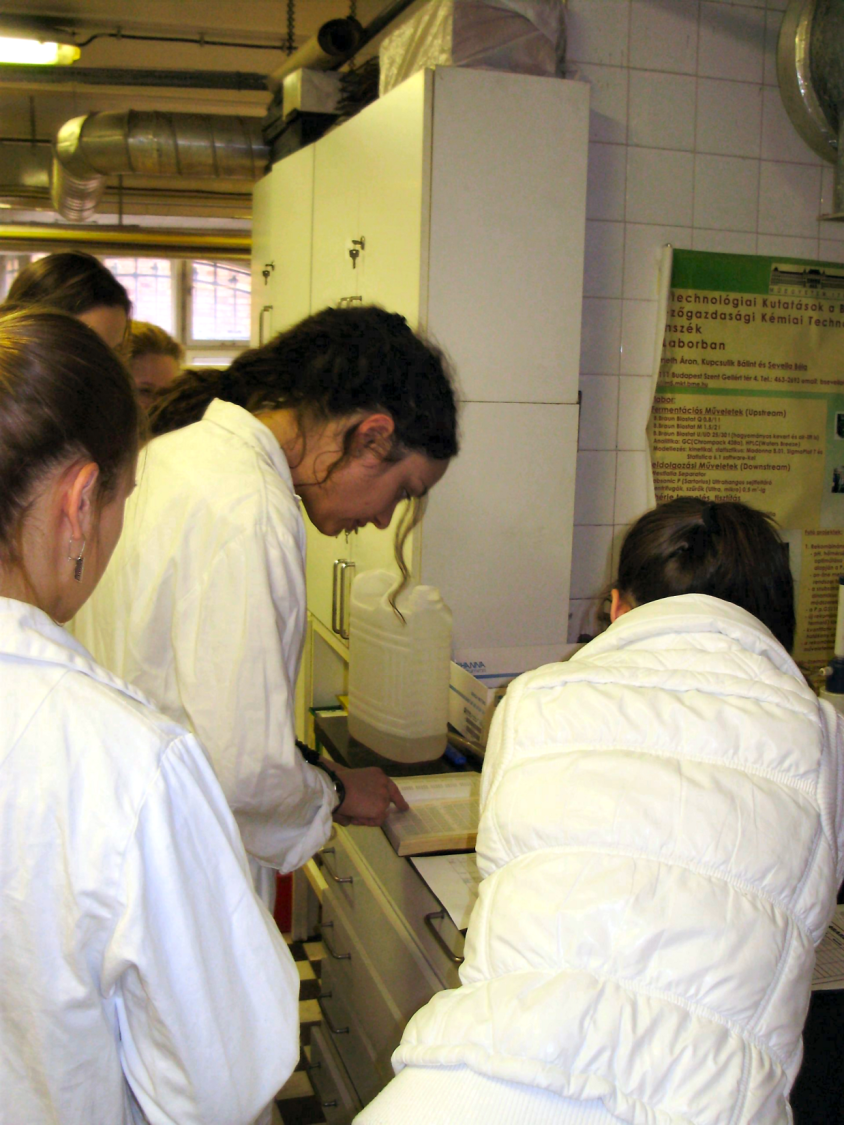 Megmondja a táblázat!
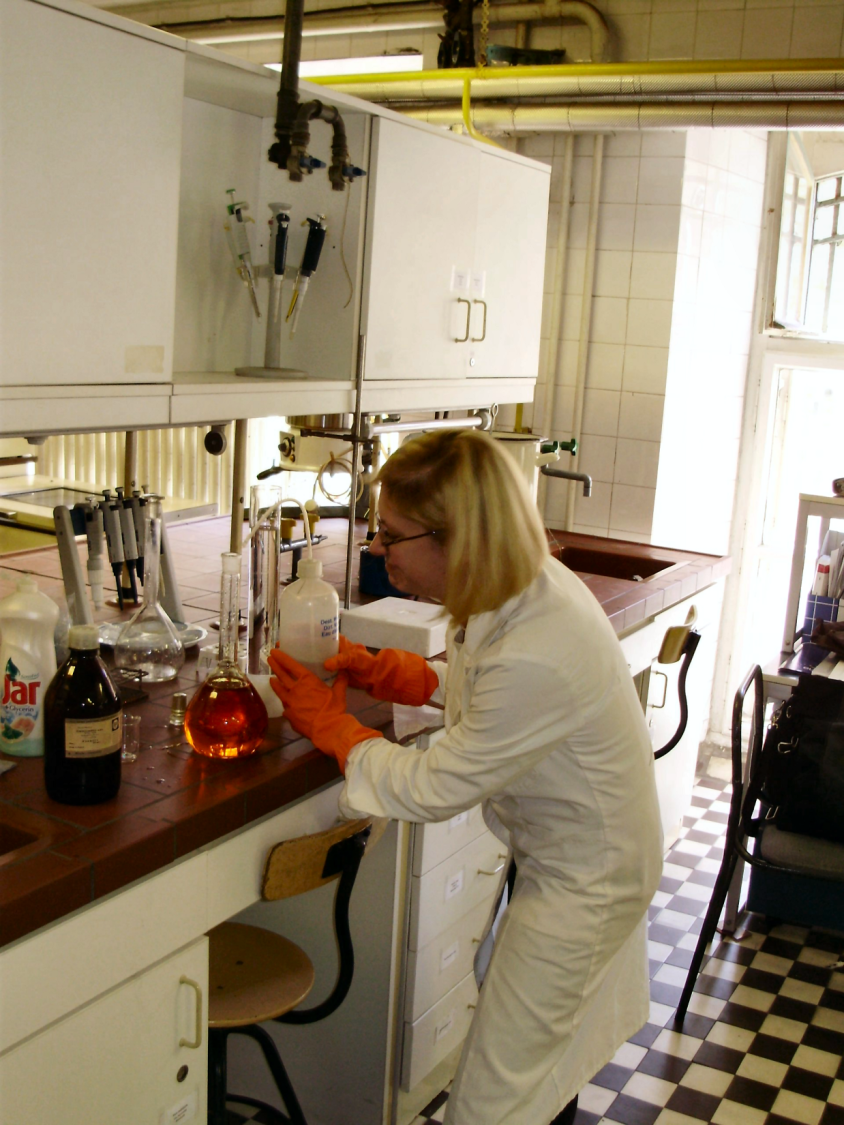 Ez DNS, mégsem nukleinsav!
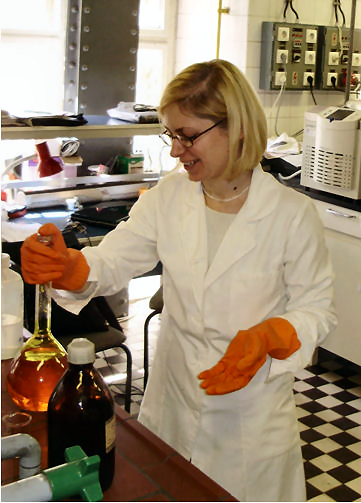 Fehér és narancssárga – éljen a színdinamika!
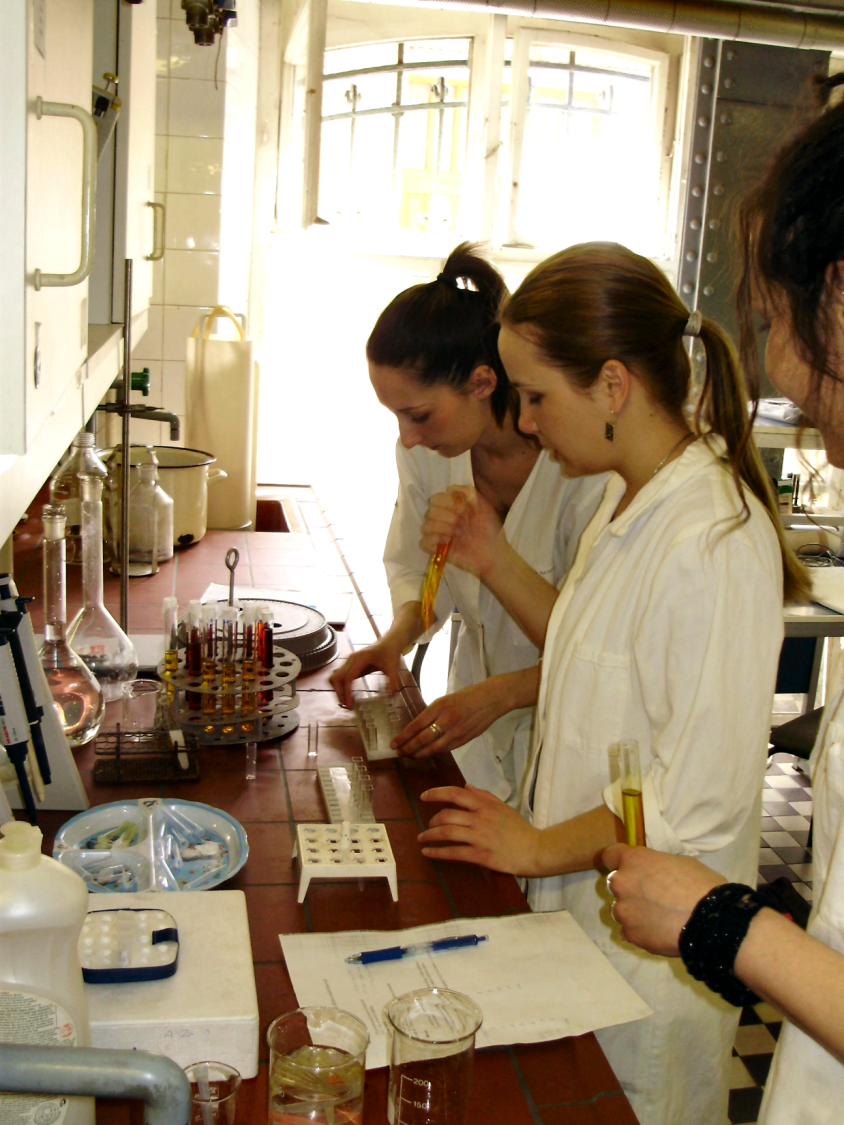 Csapatmunka
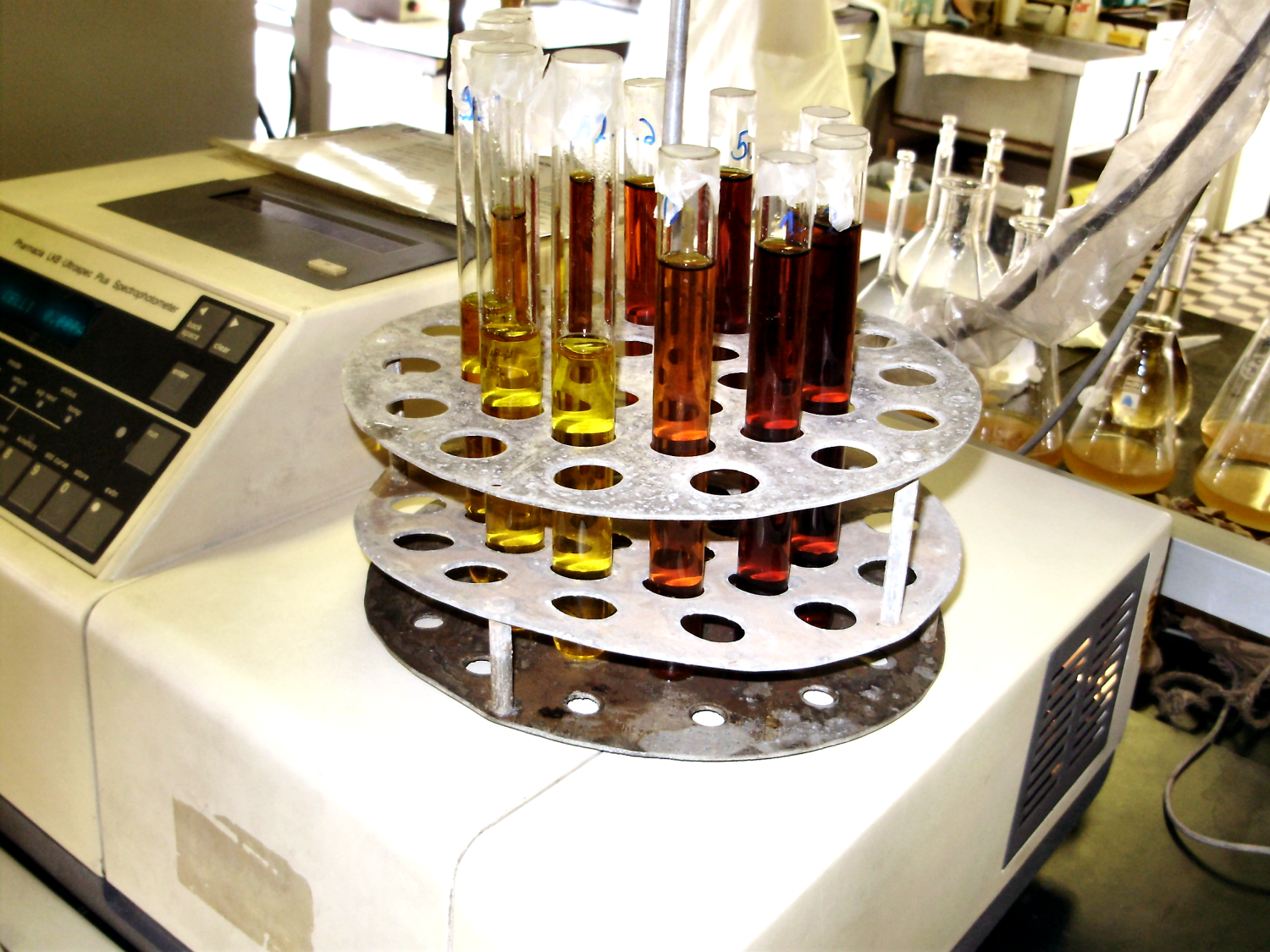 Egy cukormérés színei.
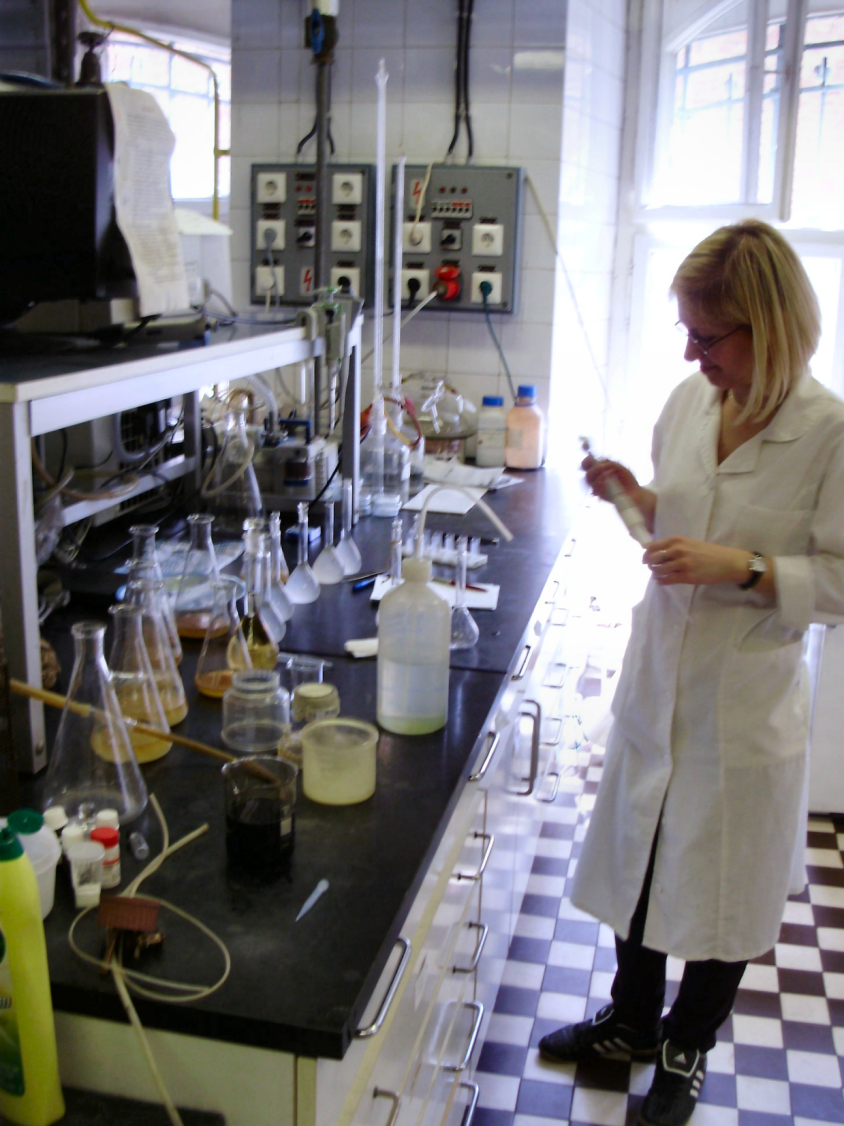 Tekergeted, vagy meg akarod fogni?
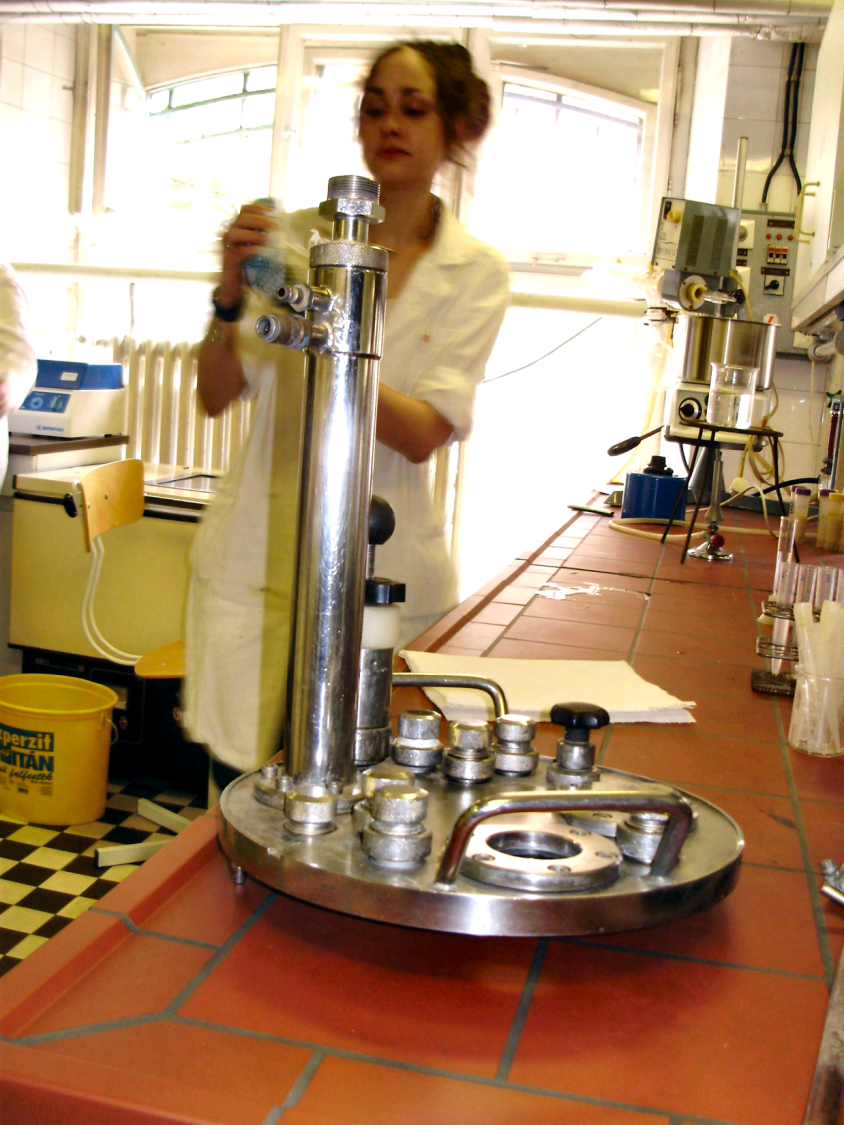 Takarásban.
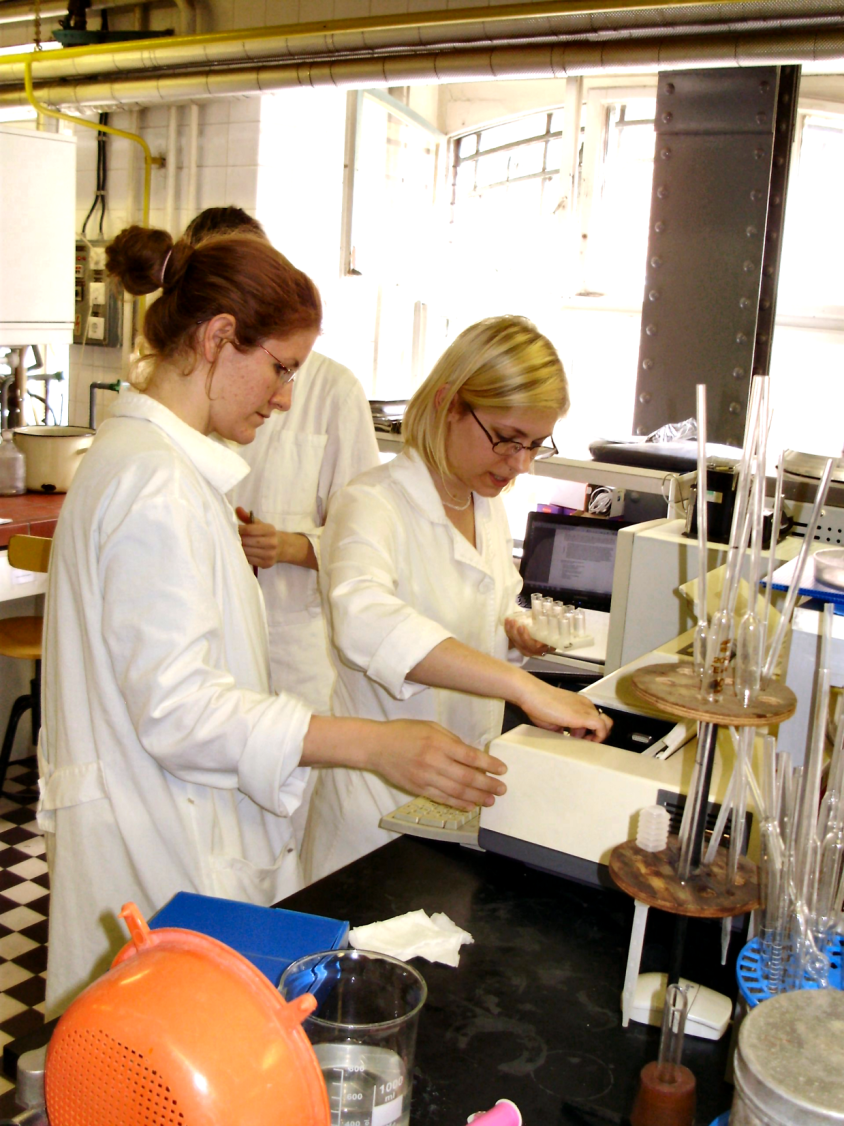 Csináltatok vakmintát?
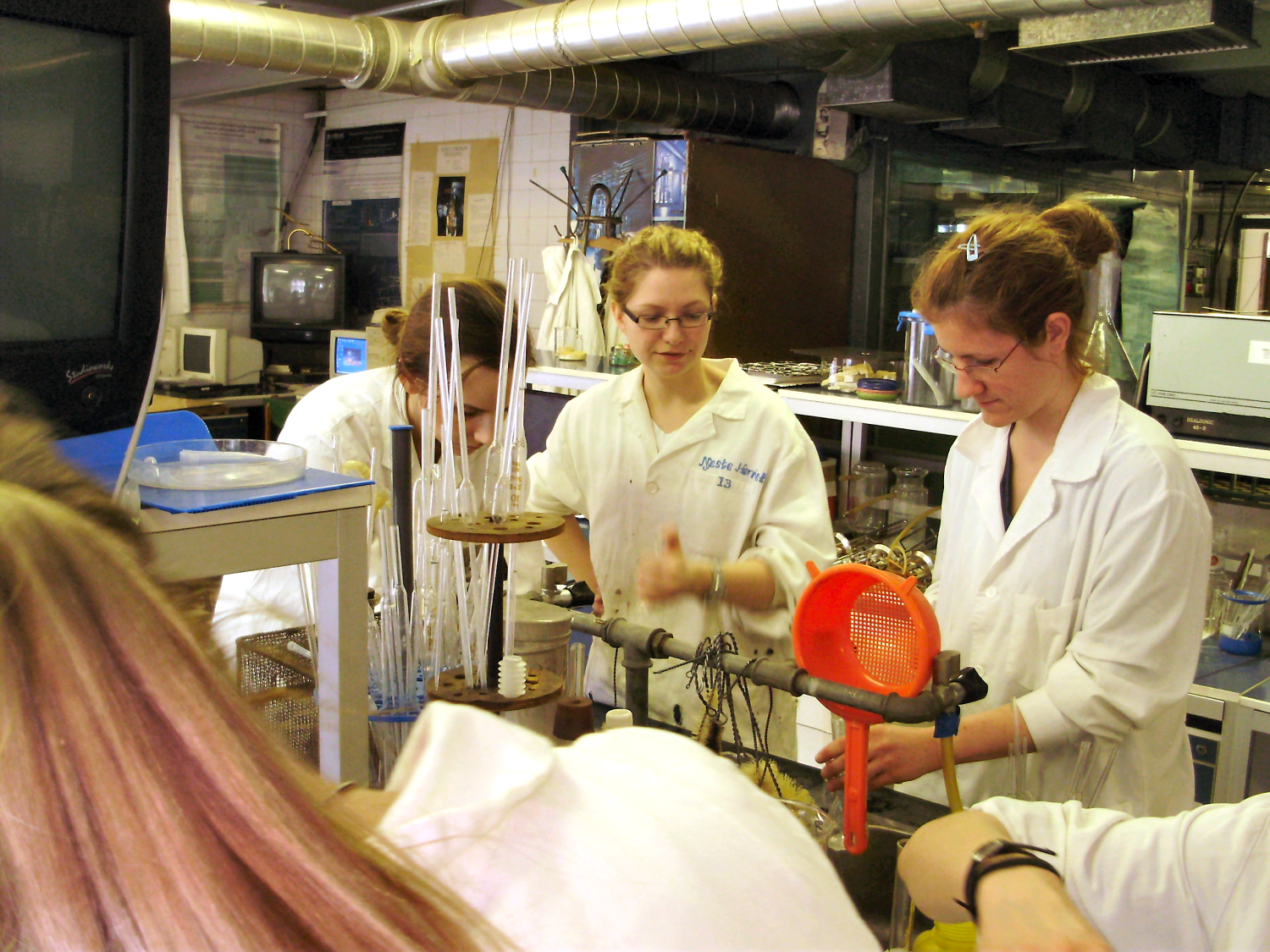 Buli után a takarítás.